Direct Mapping
Werner Nutt
Acknowledgment
These slides are based on a slide set by Mariano Rodriguez
Reading Material/Sources
R2RML specification by W3Chttp://www.w3.org/TR/r2rml/

R2RML specification byW3Chttp://www.w3.org/2001/sw/rdb2rdf/test-cases/
Idea: Combining Information
Direct Mapping: Details
Exercises
Idea: Combining Information
Direct Mapping: Details
Exercises
Goal: Combining Information
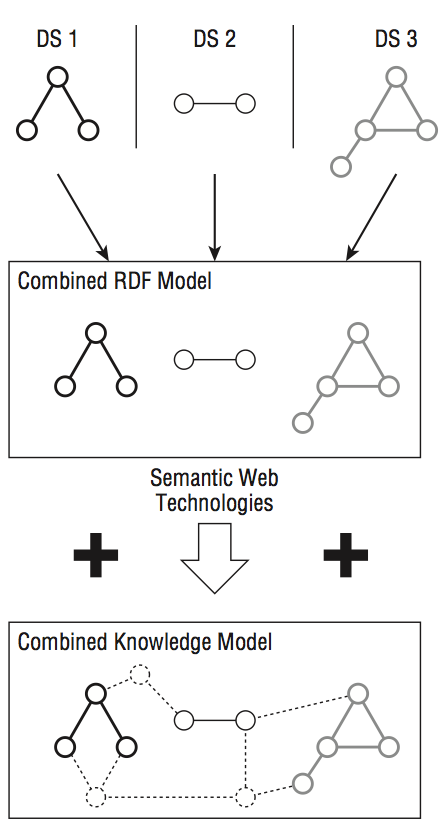 Standard formats for storing information
Relational DBs
XML
Comma/tab delimited files, spreadsheets
Proprietary file formats
Common Data Model: RDF (+ other Semantic Web Technologies) can make it easier to integrate across all formats (not replace)
Knowledge Model: RDFS (+ OWL) can make it easier to integrate under a common knowledge model
Combining Information
Techniques for relational DBMSs 
Direct Mapping (studied now!)
R2RML (topic of the next lectures)

Tools
D2RQ Server 
developed @ FU Berlin, DERI Ireland
ontop 
developed @ UNIBZ
Standards and Tools
Mapping languages
Standards by RDB2RDF working group (W3C)
Direct Mapping
R2RML
Proprietary
Tools
Free, academic: D2R, Morph, r2rml4net, db2triples, ontop
Commercial: Virtuoso, ultrawrap, Oracle SW
Idea: Combining Information
Direct Mapping: Details
Exercises
RDF2RF: Direct Mapping
“The direct mapping defines a simple transformation, providing a basis for defining and comparing more intricate transformations. It can also be used to materialize RDF graphs or define virtual graphs, which can be queried by SPARQL or traversed by an RDF graph API.”

Source: A Direct Mapping of Relational Data to RDF
W3C Recommendation 27 September 2012
Usage
Approach 1: ETL (= Extract Transform Load)
Connect the database to a Direct Mapping engine
Transform the data into RDF using the engine
Load the RDF data into a triple store

Approach 2: Virtual RDF Graphs
Connect the database to a Direct Mapping engine with support for Virtual RDF graphs
Start the engine’s SPARQL end-point
Query the (virtual) RDF Graph using the vocabulary defined by the Direct Mapping transformation
Direct Mapping Idea
Convert relational data into RDF, by making explicit the semantics encoded in the relational schema.

Create URIs following some simple rules: Map
table to class 
column to property 
row to resource 
cell to literal value 
in addition cell to URI 
if there is a foreign key constraint
People
Addresses
Direct Mapping: Consequences
We need IRIs for identifying
the resource class corresponding to a table
the resources represented by the table rows
the properties of the resources corresponding to table cells
the references due to foreign keys
People
Addresses
Direct Mapping: Encoding Principles
Base IRI for the whole graph/dataset, e.g.
        @base <http://foo.example/DB/> .
Table name  Class name, e.g.
         People  <People> 
Row with PK  Resource with PK, e.g,     <People/ID=7> 
Table row  Property, e.g.,    <People#ID>     <People#addr> 
Table cells: what if NULL?
Foreign key reference  additional property, e.g.,    <People#ref-addr>
People
Addresses
Example: RDF Resulting from Direct Mapping
Provide a base IRI http://foo.example/DB/ !
People
@base <http://foo.example/DB/> .
@prefix xsd: <http://www.w3.org/2001/XMLSchema#> .

<People/ID=7> rdf:type <People> .
<People/ID=7> <People#ID> 7 .
<People/ID=7> <People#fname> "Bob" .
<People/ID=7> <People#addr> 18 .
<People/ID=7> <People#ref-addr> <Addresses/ID=18> .

<People/ID=8> rdf:type <People> .
<People/ID=8> <People#ID> 8 .
<People/ID=8> <People#fname> "Sue" .

<Addresses/ID=18> rdf:type <Addresses> .
<Addresses/ID=18> <Addresses#ID> 18 .
<Addresses/ID=18> <Addresses#city> "Cambridge" .
<Addresses/ID=18> <Addresses#state> "MA" .
Addresses
Tables with Primary Keys
In this expression, each row, e.g. (7, "Bob", 18), produces a set of triples with a common subject. The subject is an IRI formed from the concatenation of the base IRI, table name (People), primary key column name (ID) and primary key value (7). The predicate for each column is an IRI formed from the concatenation of the base IRI, table name and the column name. 
The values are RDF literals formed from the lexical form of the column value. Each foreign key produces a triple with a predicate composed from the foreign key column names, the referenced table, and the referenced column names. 
The object of these triples is the row identifier (<Addresses/ID=18>) for the referenced triple. Note that these reference row identifiers must coincide with the subject used for the triples generated from the referenced row. 
The direct mapping does not generate triples for NULL values. Note that it is not known how to relate the behavior of the obtained RDF graph with the standard SQL semantics of the NULL values of the source RDB.
Source: A Direct Mapping of Relational Data to RDF
W3C Recommendation 27 September 2012
Percent-Encoding
Definition of percent-encoding:
Replace the string with the “IRI-safe form” per section 7.3 of [R2RML].
String			IRI-safe version
42			42
Hello World!		Hello%20World%21
2011-08-23T22:17:00Z	2011-08-23T22%3A17%3A00Z
~A_17.1-2		~A_17.1-2
葉篤正			葉篤正
Percent-Encoding
A percent-encoding mechanism is used to represent a data octet in a component when that octet's corresponding character is outside the allowed set or is being used as a delimiter of, or within, the component.  A percent-encoded octet is encoded as a character triplet, consisting of the percent character "%" followed by the two hexadecimal digits representing that octet's numeric value.  For example, "%20" is the percent-encoding for the binary octet "00100000" (ABNF: %x20), which in US-ASCII corresponds to the space character (SP). 
 
Source: RFC 3986, Section 2.1
Foreign Keys to Composite Keys
People
Department
Addresses
RDF
@base <http://foo.example/DB/> .
@prefix xsd: <http://www.w3.org/2001/XMLSchema#> .

<People/ID=7> rdf:type <People> .
<People/ID=7> <People#ID> 7 .
<People/ID=7> <People#fname> "Bob" .
<People/ID=7> <People#addr> 18 .
<People/ID=7> <People#ref-addr> <Addresses/ID=18> .
<People/ID=7> <People#deptName> "accounting" .
<People/ID=7> <People#deptCity> "Cambridge" .
<People/ID=7> <People#ref-deptName;deptCity> <Department/ID=23> .
<People/ID=8> rdf:type <People> .
<People/ID=8> <People#ID> 8 .
<People/ID=8> <People#fname> "Sue" .

<Addresses/ID=18> rdf:type <Addresses> .
<Addresses/ID=18> <Addresses#ID> 18 .
<Addresses/ID=18> <Addresses#city> "Cambridge" .
<Addresses/ID=18> <Addresses#state> "MA" .

<Department/ID=23> rdf:type <Department> .
<Department/ID=23> <Department#ID> 23 .
<Department/ID=23> <Department#name> "accounting" .
<Department/ID=23> <Department#city> "Cambridge" .
<Department/ID=23> <Department#manager> 8 .
<Department/ID=23> <Department#ref-manager> <People#ID=8> .
In reference property, concatenate the names of the referring attributes with “;”
Multi-Column Primary Keys
People
Department
Addresses
Multi-Column Primary Keys/2
Primary keys may also be composite. If, in the above example, the primary key for Department were (name, city) instead of ID, the identifier for the only row in this table would be 
      <Department/name=accounting;city=Cambridge>. 
The triples involving <Department/ID=23> would be replaced with the following triples:
<People/ID=7> <People#ref-deptName;deptCity> <Department/name=accounting;city=Cambridge> . 
<Department/name=accounting;city=Cambridge> rdf:type <Department> . 
<Department/name=accounting;city=Cambridge> <Department#ID> 23 . 
<Department/name=accounting;city=Cambridge> <Department#name> "accounting" .
<Department/name=accounting;city=Cambridge> <Department#city> "Cambridge" .
Empty (Non-existing) Primary Keys
Tweets
Table Tweets does not have a primary key …

 How can we represent rows as resources?
Empty (Non-existing) Primary Keys
Tweets
@base <http://foo.example/DB/>
@prefix xsd: <http://www.w3.org/2001/XMLSchema#> .

_:a rdf:type <Tweets> .
_:a <Tweets#tweeter> "7" .
_:a <Tweets#ref-tweeter> <People/ID=7> .
_:a <Tweets#when>                         "2010-08-30T01:33"^^xsd:dateTime .
_:a <Tweets#text> "I really like lolcats." .

_:b rdf:type <Tweets> .
_:b <Tweets#tweeter> "7" .
_:b <Tweets#ref-tweeter> <People/ID=7> .
_:b <Tweets#when>                          "2010-08-30T09:01"^^xsd:dateTime .
_:b <Tweets#text> "I take it back." .
If there is no primary key, 
each row determines a set of triples with a shared subject, 
but that subject is a blank node.
Summary: Row Nodes
If the table has a primary key, the row node is a relative IRI obtained by concatenating:
the percent-encoded form of the table name,
the SOLIDUS character '/',
for each column in the primary key, in order:
the percent-encoded form of the column name,
an EQUALS SIGN character '=‘
the percent-encoded lexical form of the canonical RDF literal representation of the column value as defined in R2RML section 10.2 Natural Mapping of SQL Values [R2RML],
if it is not the last column in the primary key, a SEMICOLON character ';'
If the table has no primary key, the row node is a fresh blank node that is unique to this row.
Source: A Direct Mapping of Relational Data to RDF
W3C Recommendation 27 September 2012
Referencing Tables with Empty Primary Keys
Rows in tables with no primary key may still be referenced by foreign keys. (Relational database theory tells us that these rows must be unique as foreign keys reference candidate keys and candidate keys are unique across all the rows in a table.) References to rows in tables with no primary key are expressed as RDF triples with blank nodes for objects, where that blank node is the same node used for the subject in the referenced row.


Source: A Direct Mapping of Relational Data to RDF
W3C Recommendation 27 September 2012
Referencing Tables with Empty Primary Keys
Projects
TaskAssignments
@base <http://foo.example/DB/>
@prefix xsd: <http://www.w3.org/2001/XMLSchema#> .

_:c rdf:type <Projects> .
_:c <Projects#lead> <People/ID=8> .
_:c <Projects#name> "pencil survey" .
_:c <Projects#deptName> "accounting" .
_:c <Projects#deptCity> "Cambridge" .
_:c <Projects#ref-deptName;deptCity> <Department/ID=23> .

_:d rdf:type <Projects> .
_:d <Projects#lead> <People/ID=8> .
_:d <Projects#name> "eraser survey" .
_:d <Projects#deptName> "accounting" .
_:d <Projects#deptCity> "Cambridge" .
_:d <Projects#ref-deptName;deptCity> <Department/ID=23> .

<TaskAssignments/worker=7;project=pencil%20survey> rdf:type <TaskAssignments> .
<TaskAssignments/worker=7;project=pencil%20survey> <TaskAssignments#worker> 7 .
<TaskAssignments/worker=7;project=pencil%20survey> <TaskAssignments#ref-worker> <People/ID=7> .
<TaskAssignments/worker=7;project=pencil%20survey> <TaskAssignments#project> "pencil survey" .
<TaskAssignments/worker=7;project=pencil%20survey> <TaskAssignments#deptName> "accounting" .
<TaskAssignments/worker=7;project=pencil%20survey> <TaskAssignments#deptCity> "Cambridge" .
<TaskAssignments/worker=7;project=pencil%20survey> <TaskAssignments#ref-deptName;deptCity>                                                                                            <Department/ID=23> .
<TaskAssignments/worker=7;project=pencil%20survey> <TaskAssignments#ref-project;deptName;deptCity> _:c .
Idea: Combining Information
Direct Mapping: Details
Exercises
Exercises
… based on 

	R2RML and Direct Mapping Test Cases
	W3C Editor's Draft 24 July 2012
	http://www.w3.org/2001/sw/rdb2rdf/test-cases/
Case 1: Referencing a Table               with Primary Key
Source
Target
Case 1: Solution Steps
Fix a base URI

Encode the row in the table Target
Introduce a URI/blank node for the row
Introduce a suitable class
Encode the components of the row, 	 using suitable URIs for encoding the attributes of Source

Encode the row in the table Source
First, proceed as for Target
Encode the foreign key reference
Case 1: Solution
@prefix xsd: <http://www.w3.org/2001/XMLSchema#> .
@base <http://example.com/base/> .

<Target/PK=1010> <http://www.w3.org/1999/02/22-rdf-syntax-ns#type> <Target> .
<Target/PK=1010> <Target#PK> 1010 .
<Target/PK=1010> <Target#key1attr1> "K1A1" .
<Target/PK=1010> <Target#key1attr2> "K1A2" .
<Target/PK=1010> <Target#key2attr1> "K2A1" .
<Target/PK=1010> <Target#key2attr2> "K2A2" .

<Source/ID=1100> <http://www.w3.org/1999/02/22-rdf-syntax-ns#type> <Source> .
<Source/ID=1100> <Source#ID> 1100 .
<Source/ID=1100> <Source#attrA> "K2A2" .
<Source/ID=1100> <Source#attrB> "K2A1" .
<Source/ID=1100> <Source#ref-attrA;attrB> <Target/PK=1010> .
Case 2: Referencing a Table               with Empty Primary Key
Source
Target
Case 2: Solution Steps
Fix a base URI

Encode the row in the table Target
Introduce a URI/blank node for the row
Introduce a suitable class
Encode the components of the row, 	 using suitable URIs for encoding the attributes of Source

Encode the row in the table Source
First, proceed as for Target
Encode the foreign key reference
Case 2: Solution
@prefix xsd: <http://www.w3.org/2001/XMLSchema#> .
@base <http://example.com/base/> .

_:a <http://www.w3.org/1999/02/22-rdf-syntax-ns#type> <Target> .
_:a <Target#litattr1> 1010 .
_:a <Target#key1attr1> "K1A1" .
_:a <Target#key1attr2> "K1A2" .
_:a <Target#key2attr1> "K2A1" .
_:a <Target#key2attr2> "K2A2" .

<Source/ID=1100> <http://www.w3.org/1999/02/22-rdf-syntax-ns#type> <Source> .
<Source/ID=1100> <Source#ID> 1100 .
<Source/ID=1100> <Source#attrA> "K2A2" .
<Source/ID=1100> <Source#attrB> "K2A1" .
<Source/ID=1100> <Source#ref-attrA;attrB> _:a .
Case 3: Foreign Key to Row with Nulls
Case 3: Solution
@prefix xsd: <http://www.w3.org/2001/XMLSchema#> .
@base <http://example.com/base/> .

<Target/PK=1010> <http://www.w3.org/1999/02/22-rdf-syntax-ns#type> <Target> .
<Target/PK=1010> <Target#PK> 1010 .
<Target/PK=1010> <Target#key1attr1> "K1A11" .
<Target/PK=1010> <Target#key1attr2> "K1A21" .
<Target/PK=1010> <Target#key2attr1> "K2A11" .
<Target/PK=1010> <Target#key2attr2> "K2A21" .

<Target/PK=1011> <http://www.w3.org/1999/02/22-rdf-syntax-ns#type> <Target> .
<Target/PK=1011> <Target#PK> 1011 .
<Target/PK=1011> <Target#key1attr1> "K1A12" .
<Target/PK=1011> <Target#key1attr2> "K1A22" .
<Target/PK=1011> <Target#key2attr2> "K2A22" .
Case 3: Solution (cont.)
<Source/ID=1100> <http://www.w3.org/1999/02/22-rdf-syntax-ns#type> <Source> .
<Source/ID=1100> <Source#ID> 1100 .
<Source/ID=1100> <Source#attrA> "K2A21" .
<Source/ID=1100> <Source#attrB> "K2A11" .
<Source/ID=1100> <Source#ref-attrA;attrB> <Target/PK=1010> .

<Source/ID=1101> <http://www.w3.org/1999/02/22-rdf-syntax-ns#type> <Source> .
<Source/ID=1101> <Source#ID> 1101 .
<Source/ID=1101> <Source#attrA> "K2A22" .